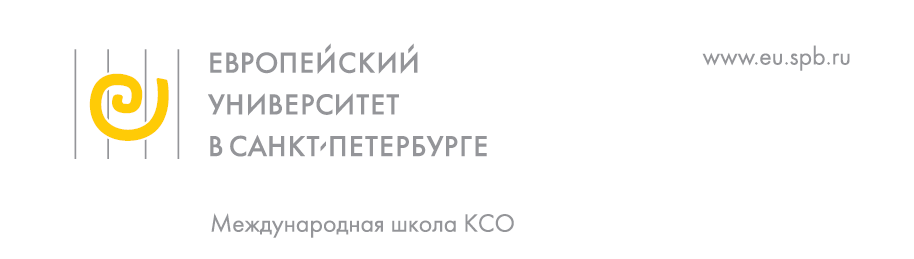 При поддержке ОАО «Северсталь»
Факторы доверияНаталья Хонякова 19 декабря 2012 г.
Интерес к рейтингам отражает потребностьв «упорядочении» пространства КСО. Рейтинг – инструмент продвижения определенных представлений, принципов и стандартов, ориентиров.
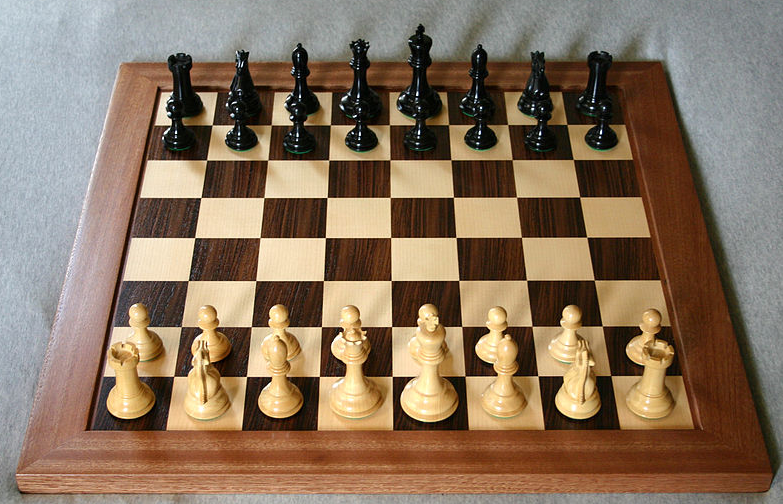 2
этот инструмент может быть эффективным: реальное Воздействие внешней оценки
Доверие к тому, кто оценивает, и к справедливости оценки – необходимое условие устойчивости проекта
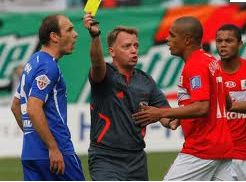 Репутация организации
Профессиональное признание менеджера
Привлечение инвестиций
Привлечение клиентов
Привлечение и удержание
     лучших работников
Вознаграждение менеджера
Уточнение содержания программ и управленческих решений
«Poor social and environmental ratings can harm a company’s performance and reputation.
 For example, Kinder, Lydenberg, Domini Research & Analytics (KLD) dropped Coca-Cola Co.
 from its Broad Market Social Index in July 2006 because of concerns about the company’s labor
 and environmental practices in the developing world. As a result, TIAA-CREF, the largest U.S. 
retirement fund, subsequently sold more than 50 million shares of Coca-Cola Co. Stock»
How Well Do Social Ratings Actually Measure Corporate Social Responsibility?
Duke University, University of California at Berkeley, Harvard Business School, 2008.
3
социальная ответственность рейтингов социальной ответственности
За 10 лет (2000 -2010 гг.) количество рейтингов выросло более чем пятикратно (оценка SustainAbility).
Проект «Rate the Raters» SustainAbility, Globescan (http://www.sustainability.com/projects/rate-the-raters)
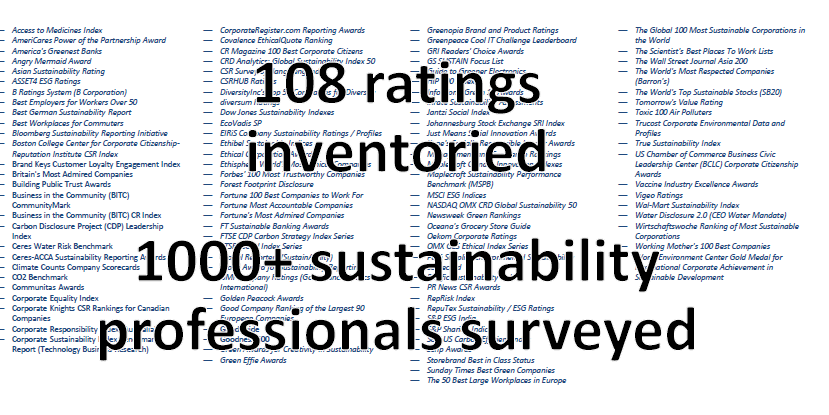 1. Рейтинги_ренкинги, индексы: деятельность компаний оценивается третьей стороной на основе заданной методологии.
2. Премии: оценка и отбор победителей производится  на основе подсчета голосов панели заинтересованных сторон.
3. Опросы: стейкхолдеры дают оценку компаний, отвечая на заданные вопросы, затем данные  обрабатываются и систематизируются рейтинговой организацией 

Наиболее значительная доля обследованных «рейтингов» - 2/3 составляют системы оценки первой группы.
4
Рейтинг доверия к рейтингам
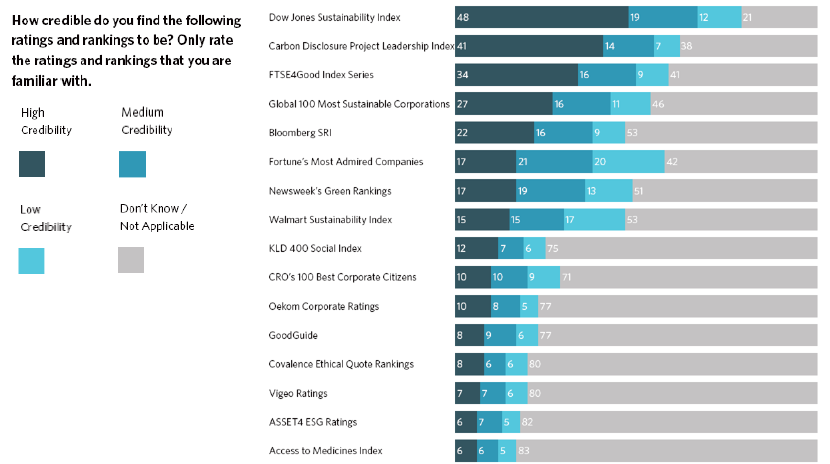 Данные за 2010 г.
5
Международный стандарт
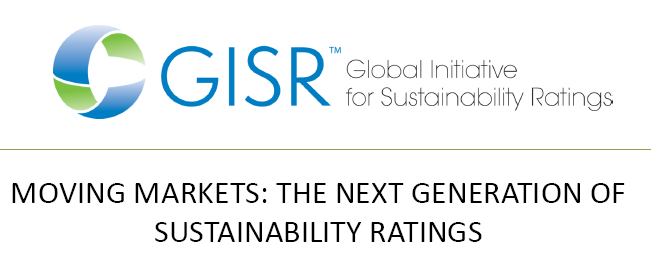 В 2011 г. появилась новая международная инициатива: создание и развития общей платформы для рейтингов в сфере КСО и устойчивого развития. 
Инициаторы и основатели Ceres и Tellus Institute
Вовлечены компании, аудиторы, консультанты, НКО…
Проект стандарта планируется представить к началу 2014 г.
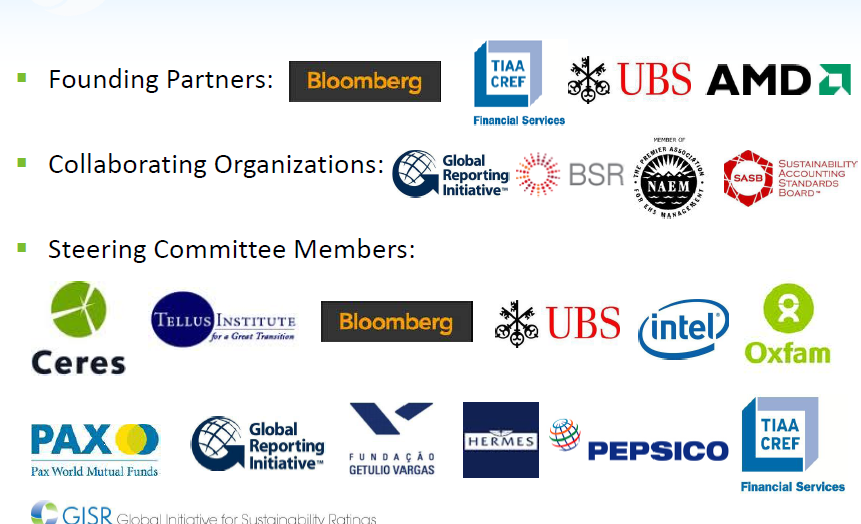 6
Факторы доверия
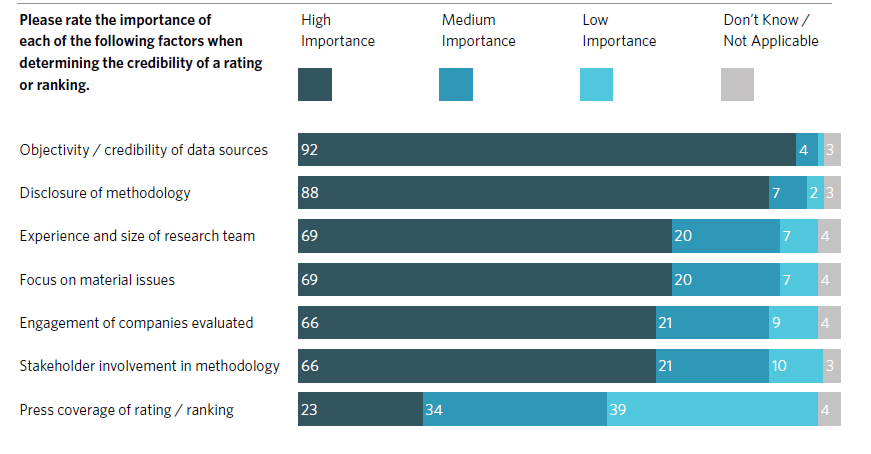 Объективность/ надежность 
источников информации

Прозрачность методики

Квалификация, опыт и размер проектной группы

Сфокусированность на существенных темах

Вовлечение компаний

Вовлечение стейкхолдеров в разработку методологии

Освещение рейтинга в СМИ
7
Блиц-опрос российских менеджеров
Прозрачная
методика
Качество
 информации
Репутация, квалификация
 и устойчивость организации
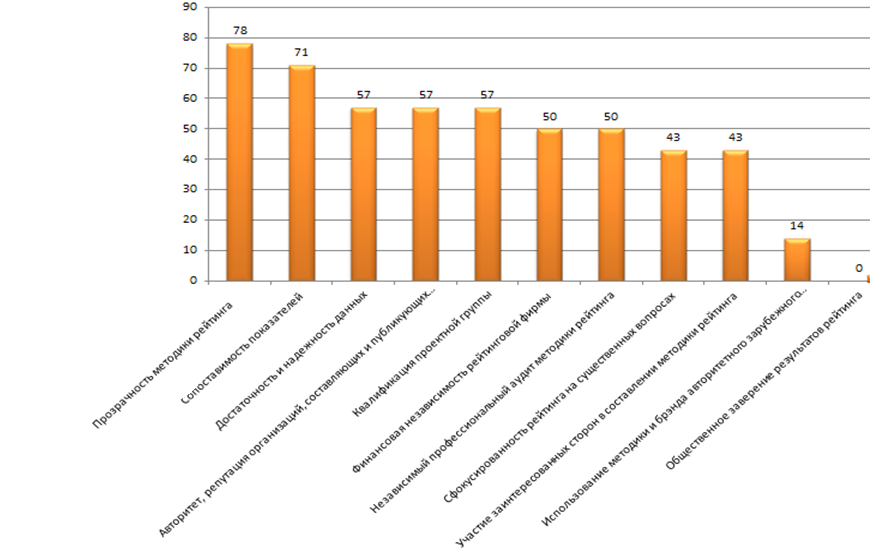 %
8
Перспективы: да, но…
Первые три пункта акцентировались в комментариях
9
Да: есть заинтересованные стороны
«Рейтинги необходимы всем участникам рынка и их стейкхолдерам. Например, компании  присваивается определенный рейтинг и это влияет на ее репутацию, инвестиционную привлекательность и доверие со стороны деловых партнеров.  В другом случае, компания может требовать, чтобы ее потенциальные партнеры соответствовали  определенному уровню КСО. Но для того чтобы эта система заработала,  в бизнес-среде  необходима культура корпоративной ответственности и доверия к рейтингам».
10
Да: от рейтингов КСО может быть польза
Для компаний:
1.Возможность публичного признания высокого уровня социальной ответственности компании, укрепления ее позитивного имиджа в стране и за рубежом (86%) 
2.Возможность использования независимой оценки и достижений компании в сфере КСО в диалоге с органами власти (78%)
3.Возможность использования независимой оценки и достижений компании в сфере КСО в диалоге с инвесторами (76%) 
4.Возможность сравнения с другими компаниями и уточнения собственной стратегии, совершенствования деятельности в сфере КСО (43%) 
5.Возможность включить конкретные показатели эффективности деятельности в сфере КСО в систему мотивации работников (28%)
№1 
в опросе RTR
11
Да: от рейтингов КСО может быть польза
Для государства:
1. Рейтинги КСО могут способствовать ориентации компаний на повышение вклада в  социально-экономическое развитие регионов присутствия и страны в целом (71%) 
2. Рейтинги КСО могут способствовать повышению репутации российского бизнеса за рубежом (57%)
3. Рейтинги КСО могут служить дополнительным инструментом регулирования деятельности компаний(0%)
12
Да: от рейтингов КСО может быть польза
Для инвестиционного сообщества:
Рейтинги КСО помогают оценить эффективность управления экологическими и социальными рисками компании 
Для работников:
Высокое положение в рейтинге КСО может способствовать повышению лояльности работников и привлекательности компании как работодателя 
Для деловых партнеров:
Рейтинги КСО помогают составить более полное представление о компании как деловом партнере, могут дать ценную информацию для составления отчетности в сфере КСО и устойчивого развития (освещение вопросов КСО и устойчивого развития в цепочке поставок) 
Для общественности: 
Рейтинги могут способствовать повышению прозрачности социальной и экологической политики компаний, результатов их деятельности
13
Но:
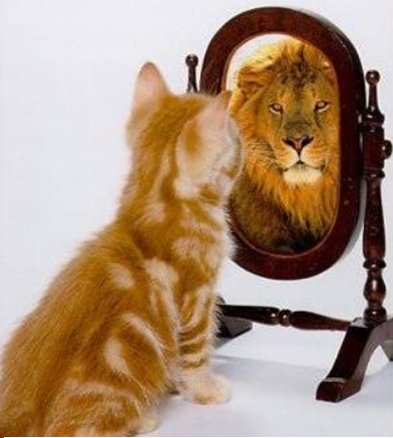 Для этого необходим более высокий уровень прозрачности как компаний, так и организаций, которые оценивают их деятельность в сфере КСО
Для этого необходимы другие акценты в мотивации компаний к использованию этих инструментов
Для этого необходимо, чтобы результаты компаний в рейтингах имели не только имиджевое значение
Для этого необходимо, чтобы организации, составляющие рейтинги были профессиональными, ответственными и устойчивыми
14